МБОУ «Емецкая средняя общеобразовательная школа имени Н.М.Рубцова»
ПОРТФОЛИОучителя начальных классовПоляковой Светланы Дмитриевны
http://emetsksc.ru/
Стаж работы в Емецкой средней школе
30 лет
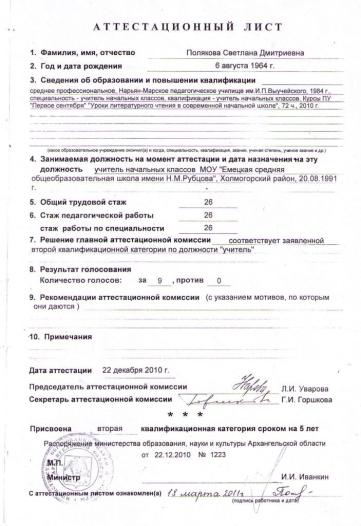 Text in here
[Speaker Notes: Content Layouts]
Результаты обученности
ThemeGallery is a Design Digital Content & Contents mall developed by Guild Design Inc.
Description of the contents
Description of the contents
Description of the contents
Description of the contents
80%
60%
30%
60%
Text in here
Text in here
Text in here
Text in here
УМК «Школа России»
Русский язык
Литературное чтение
Канакина В.П., Горецкий В.Г.
Русский язык. 
2 класс.+CD – М.: Просвещение, 2012 - 2013
Климанова Л.Ф., Горецкий В.Г., 
Голованова М.В. и др. Литературное чтение. Ч.1,2+CD. 2 класс. – М.: Просвещение, 2012 - 2013
Учебники
Математика
Окружающий мир
Моро М.И. и др. Математика. Ч.1, 2.+CD
 2 класс. – М.: Просвещение, 2012 - 2013 .
Плешаков А.А. Окружающий мир. Ч.1,2. + CD. 2 кл. – М.: Просвещение, 2012 - 2013
Выполнение учебных программ
Русский язык
Математика
Литературное чтение
Технология
Окружающий мир
Музыка
0%               20%                40%                60%                80%              100%
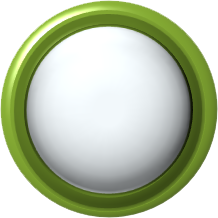 Курсы повышения квалификации
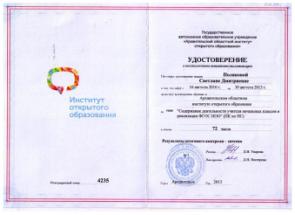 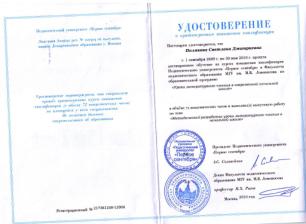 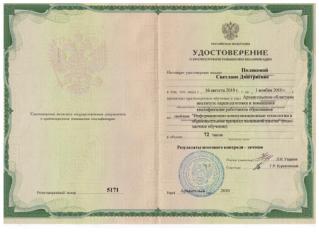 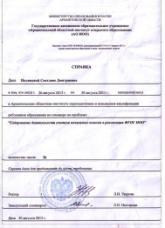 Click to edit title style
www.themegallery.com
Describe a vision of company or strategic contents
ThemeGallery  is a Design Digital Content & Contents mall developed by Guild Design Inc.
Title in here
ThemeGallery  is a Design Digital Content & Contents mall developed by Guild Design Inc.
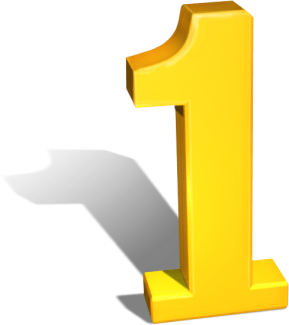 1.
Description of the company’s sub contents
2.
Description of the company’s sub contents
Выступления
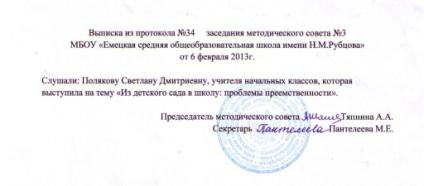 20%
50%
30%
Методический совет
B
D
Title in here
Title in here
Title in here
ThemeGallery  is a Design Digital Content & Contents mall developed by Guild Design Inc.
Методическая работа
Открытые уроки
МО района
День опорной школы
МО микрорайона
МО микрорайона
День опорной школы
2010
2011
2012
2014
Открытые уроки
2 класс
Литературное чтение
2 класс
4 класс
Русский язык
1 класс
3 класс
Математика
Отзывы коллег об открытом уроке литературного чтения
Литературное чтение. 2 класс.
Стихи Ф.И.Тютчева о весне.
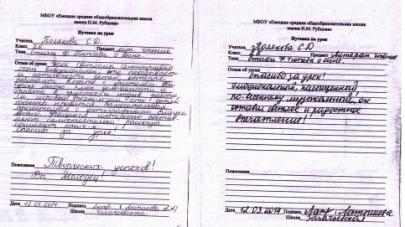 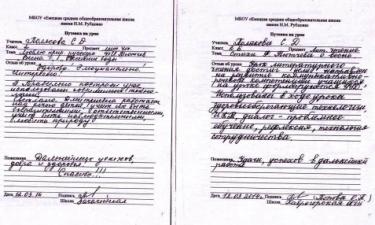 Отзывы коллег об открытых  уроках математики
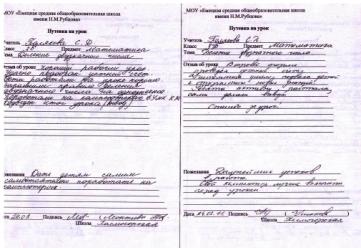 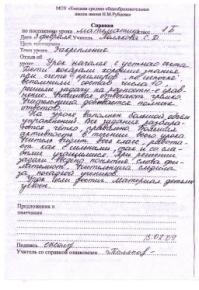 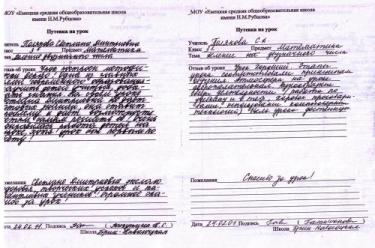 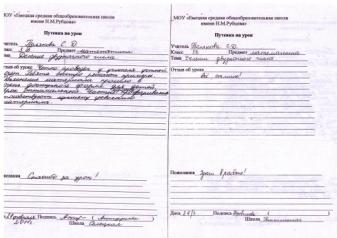 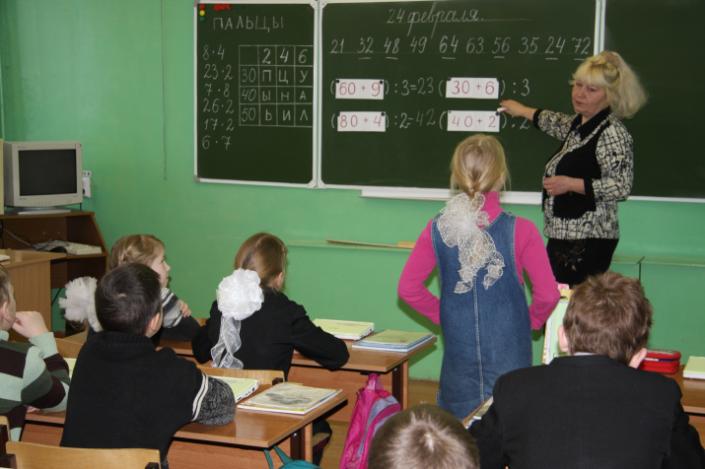 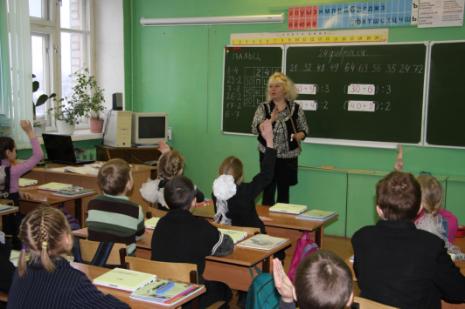 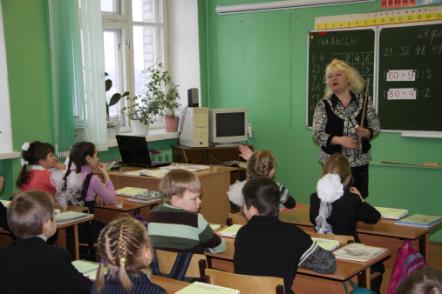 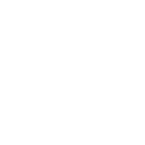 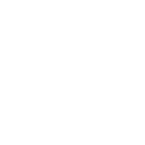 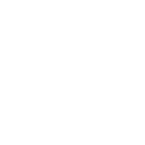 Отзывы коллег об открытом уроке русского языка
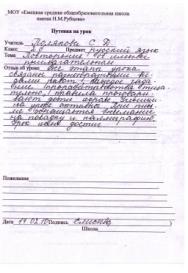 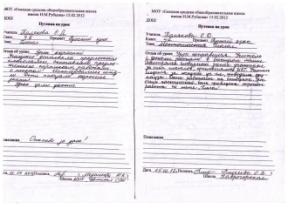 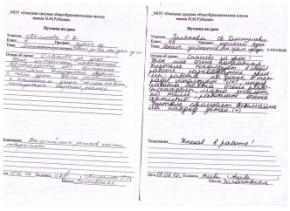 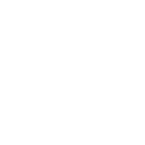 Отзывы коллег об открытом уроке литературного чтения
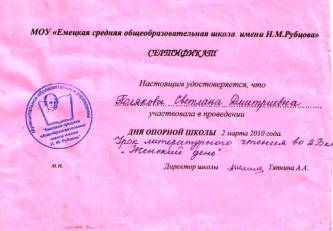 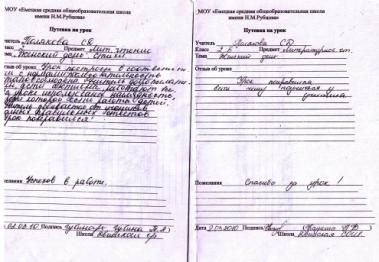 Обобщение опыта работы
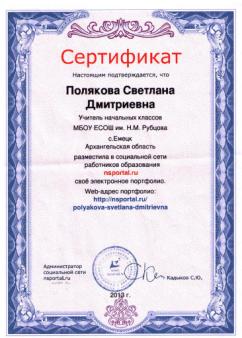 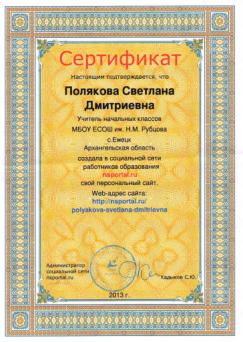 .
Обобщение опыта работы
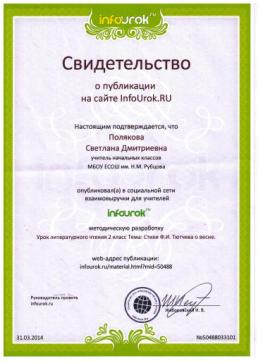 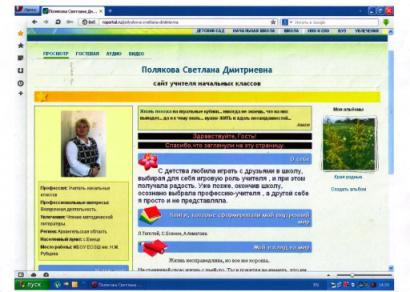 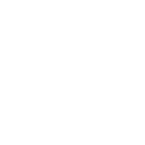 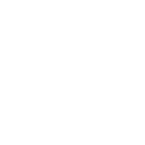 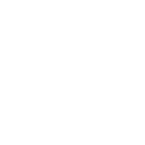 Обобщение опыта работы
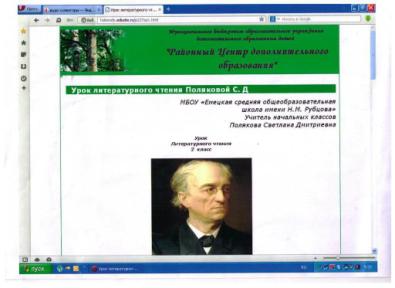 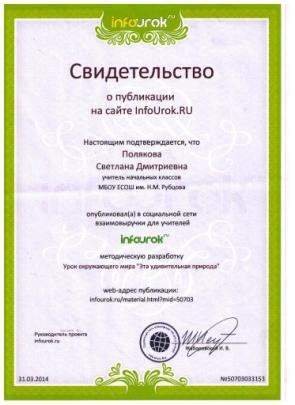 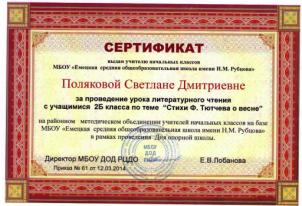 Посещение уроков коллег
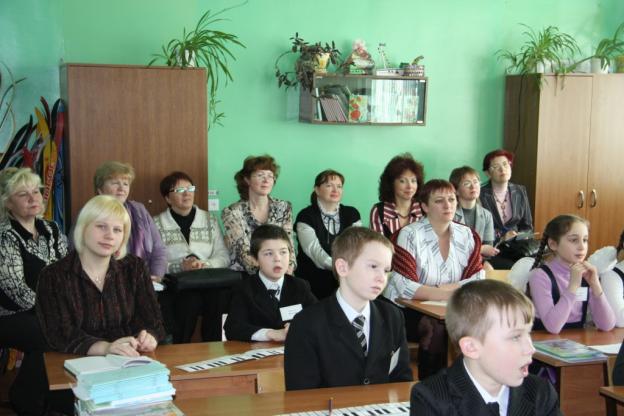 МО учителей начальных классов Холмогорского района
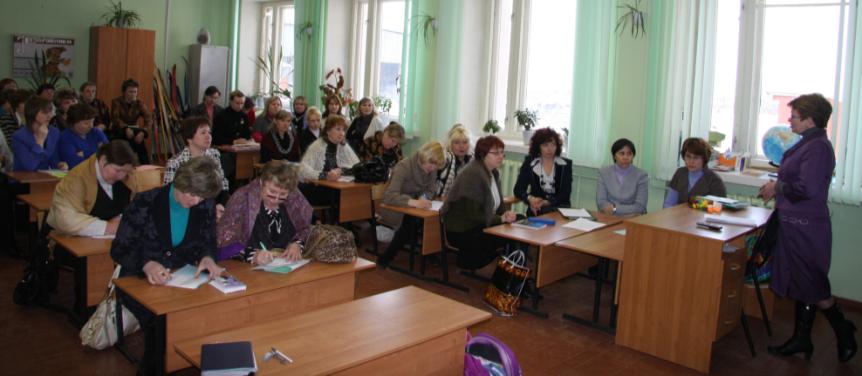 Педагогический семинар в День опорной школы
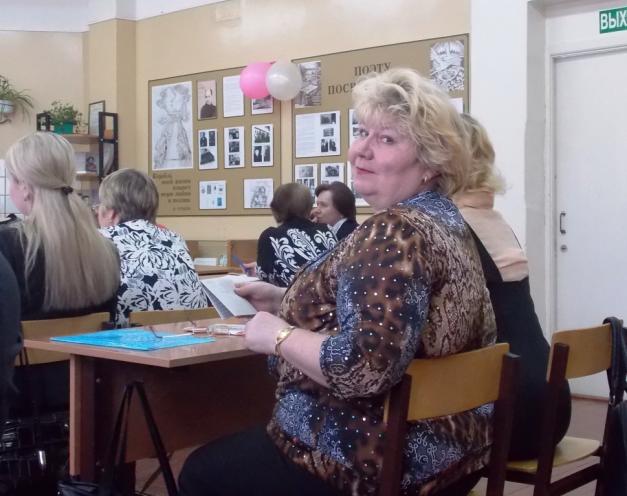 Учителя - коллеги
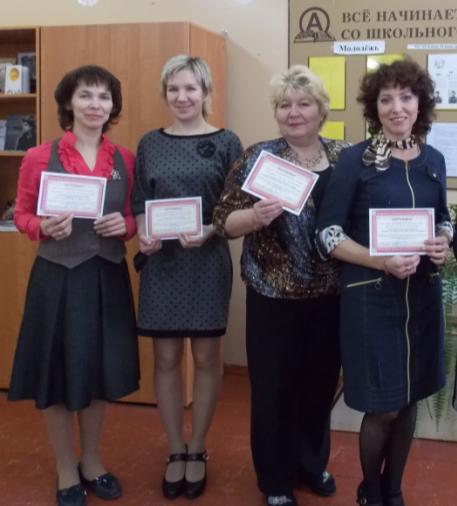 МО учителей начальных классов
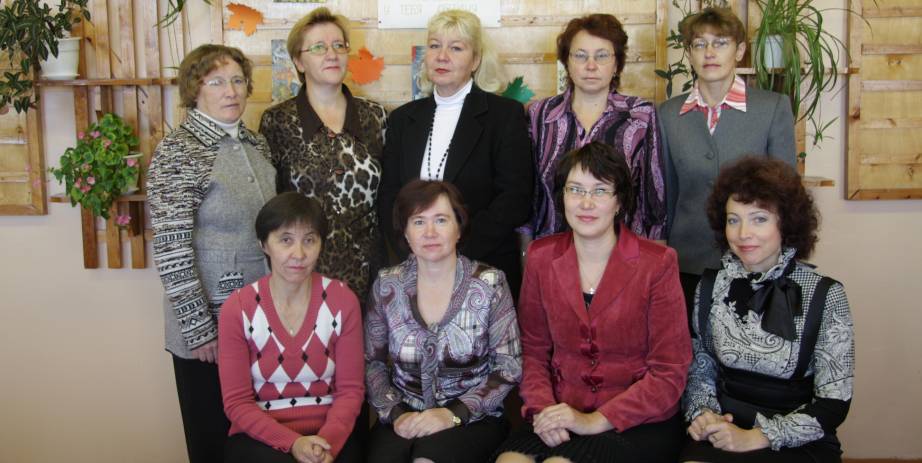 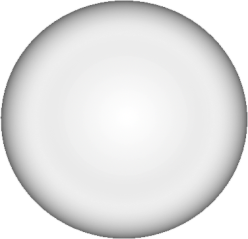 Click to edit title style
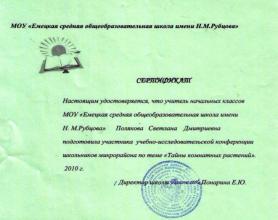 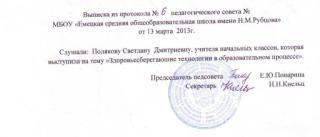 Text in here
Text in here
Text in here
ThemeGallery is a Design Digital Content & Contents mall developed by Guild Design Inc.
Text in here
Text in here
Add your text in here
Внеурочная деятельность
Занятость в кружках и секциях
2008 statistics title
2008 statistics title
90%
96%
70%
50%
35%
15%
2006
2007
2008
2006
2007
2008
* 2008  Statistics agency statistics
* 2008  Statistics agency statistics
(unit : %)
(unit : %)
Contents of the product, and please fill it out.
Достижения учащихся
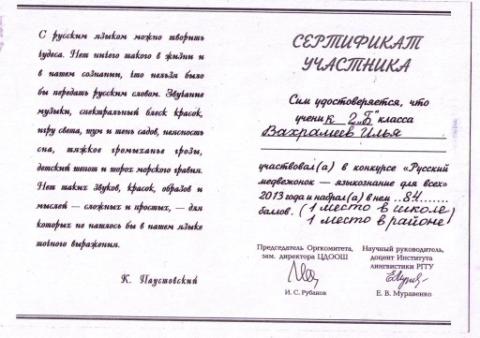 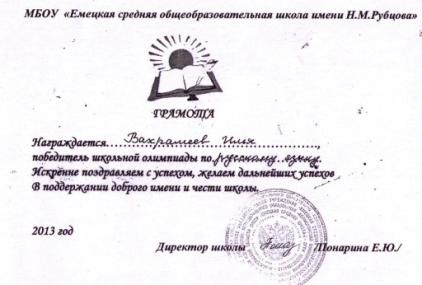 Воспитательная программа класса
Description of the contents
Description of the contents
M1
M2
M4
M3
Description of the contents
Description of the contents
ThemeGallery is a Design Digital Content & Contents mall developed by Guild Design Inc.
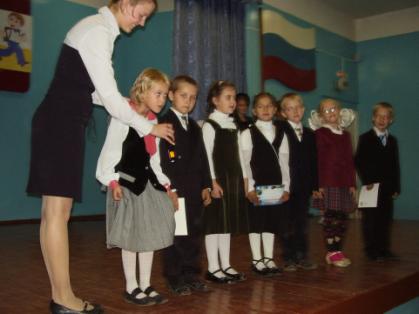 Посвящение в первоклассники
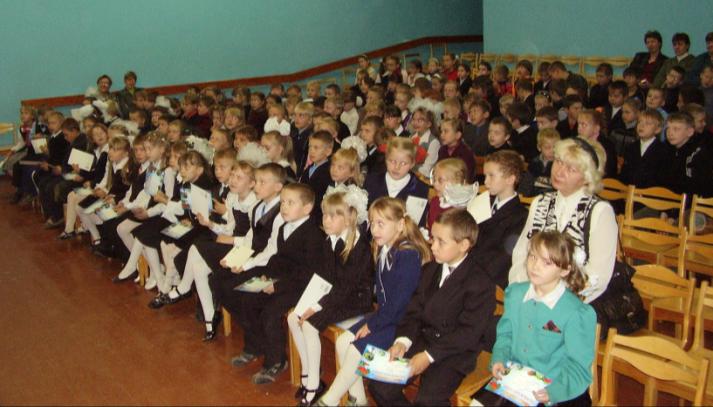 Экскурсии
Пожарная часть
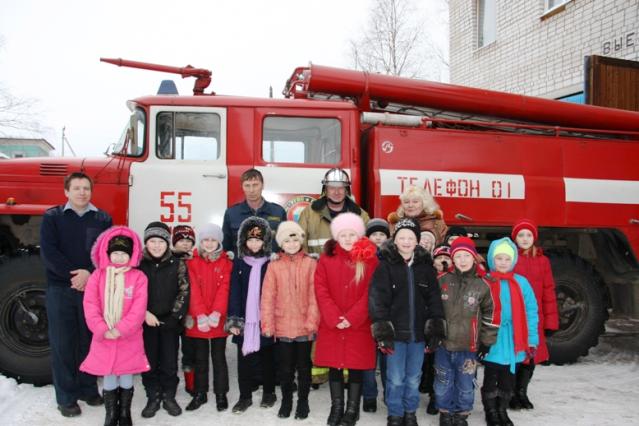 Спортивная команда класса
Кросс 
«Золотая осень»
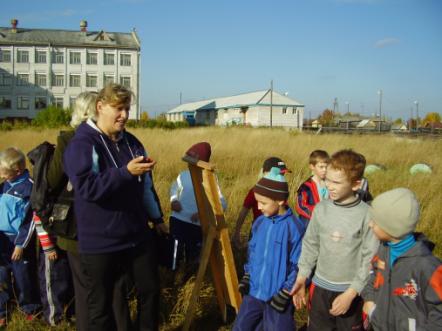 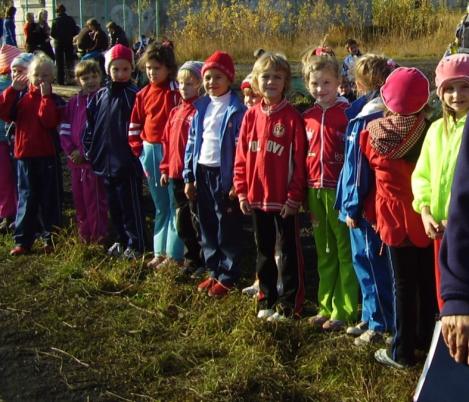 Работа с родителями
Сотрудничество
Собрания
Родительский комитет
Sub Department
Sub Department
Sub Department
Sub 01
Department
Sub 01
Department
Sub 02
Department
Sub 02
Department
Sub 03
Department
Sub 03
Department
Thank You!
http://emetsksc.ru/